Samiske kunstnere
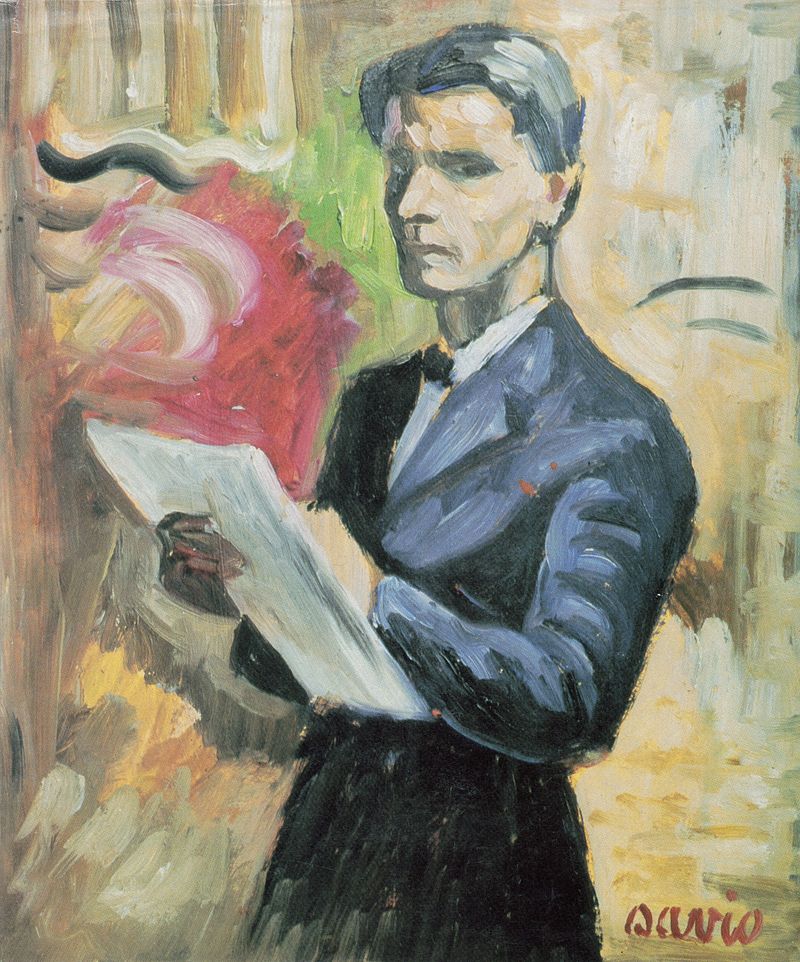 John Savio
Fra Bugøyfjord
Døde i 1938, bare 36 år gammel
Første same med egen utstilling i Nasjonalgalleriet
Tresnitt, linosnitt og tegninger
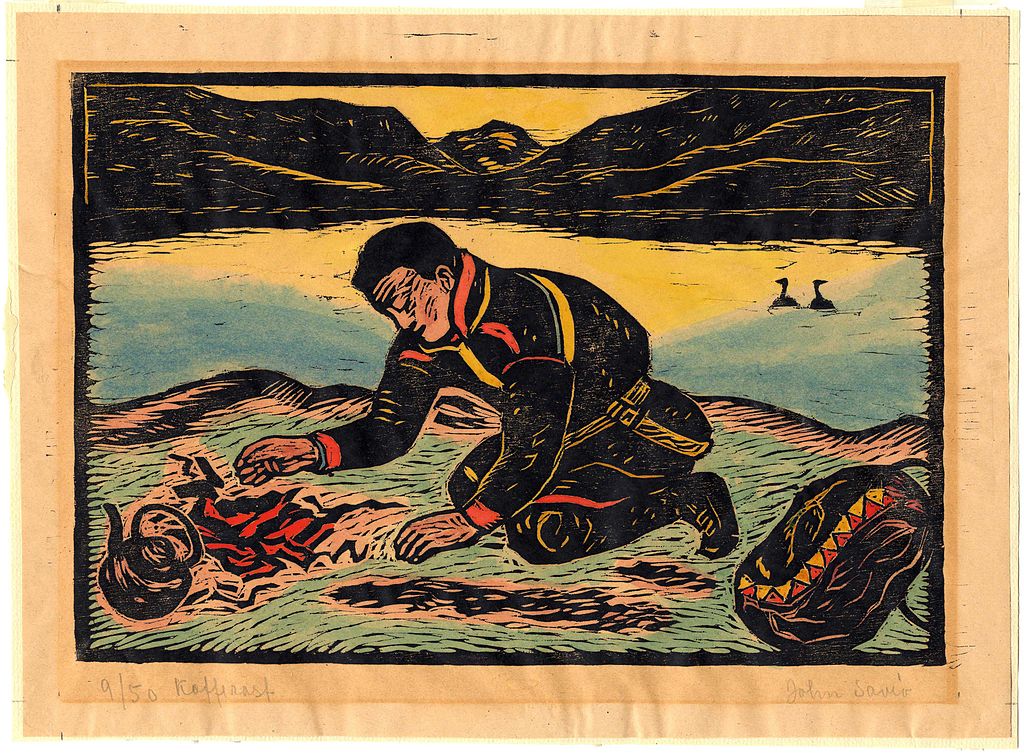 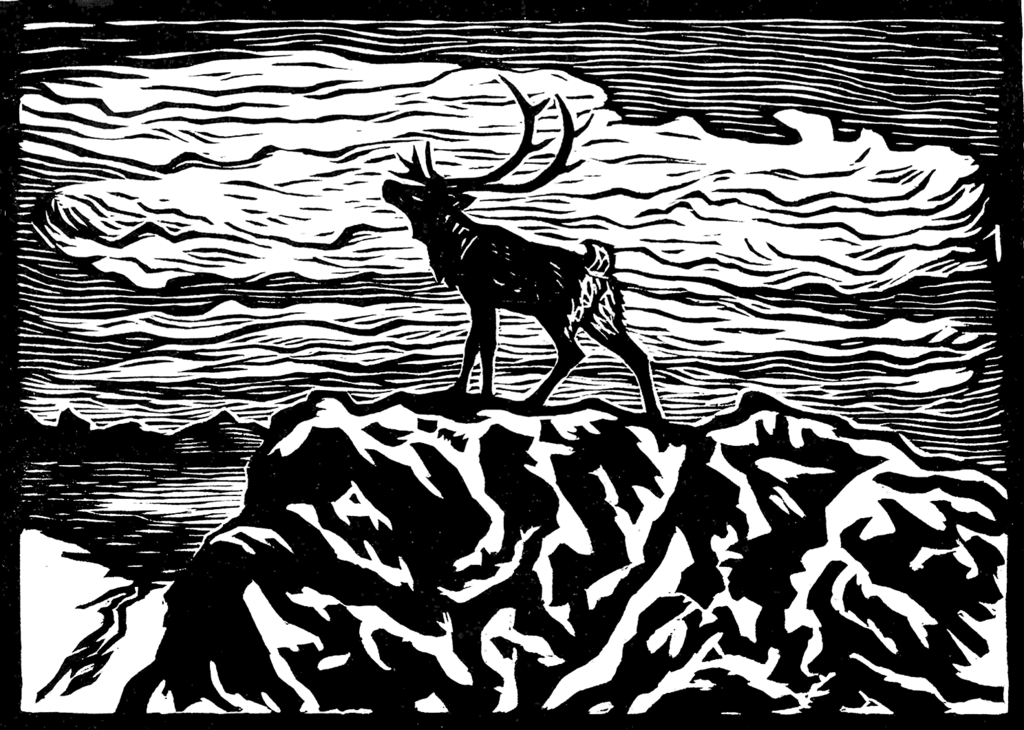 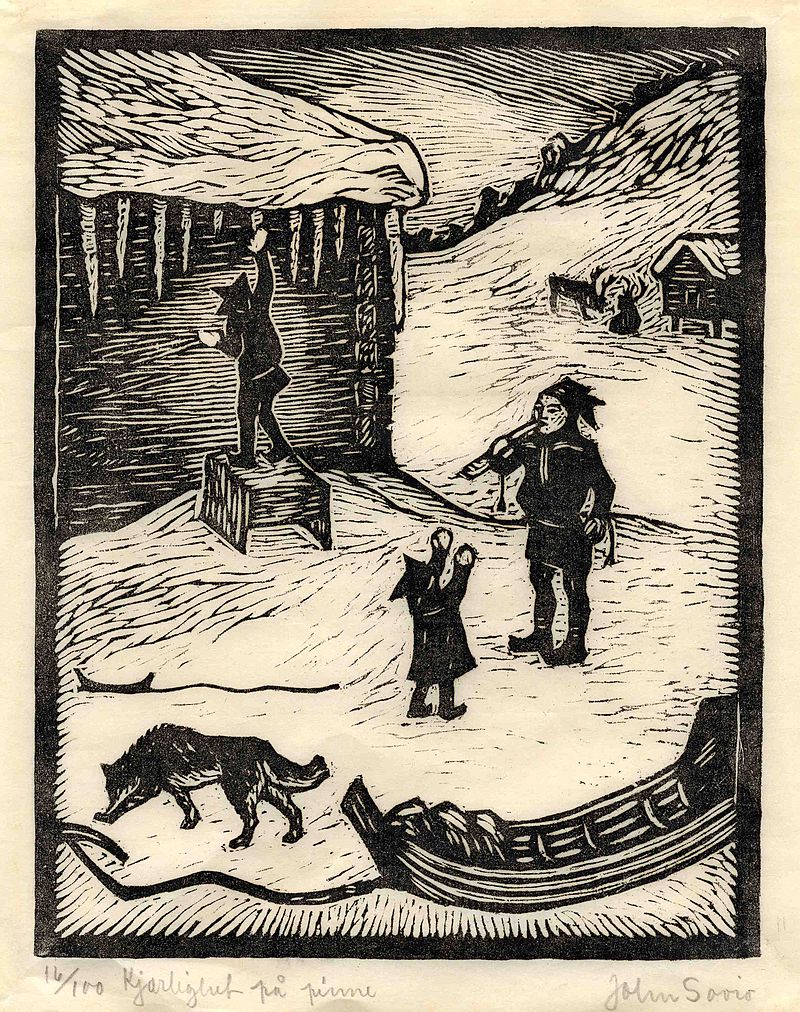 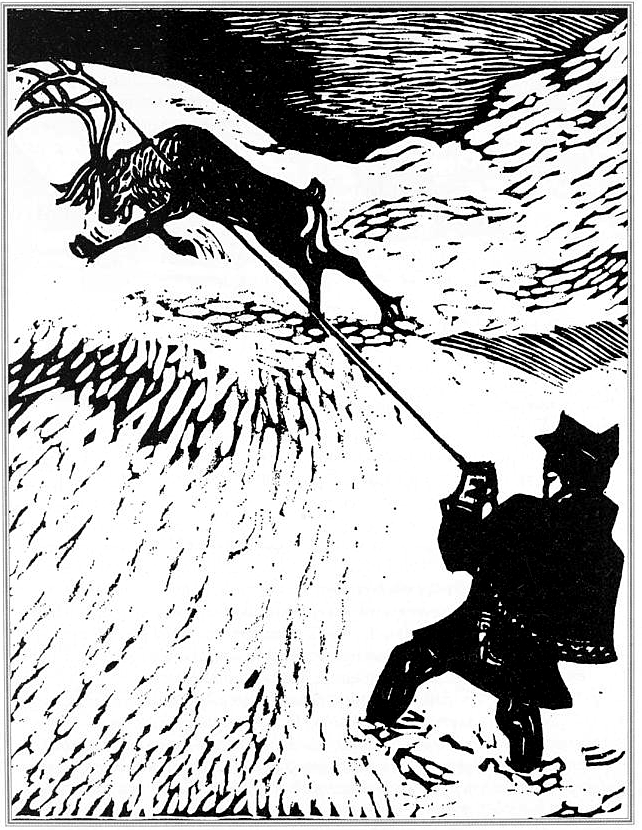 Nils-Aslak Valkeapää
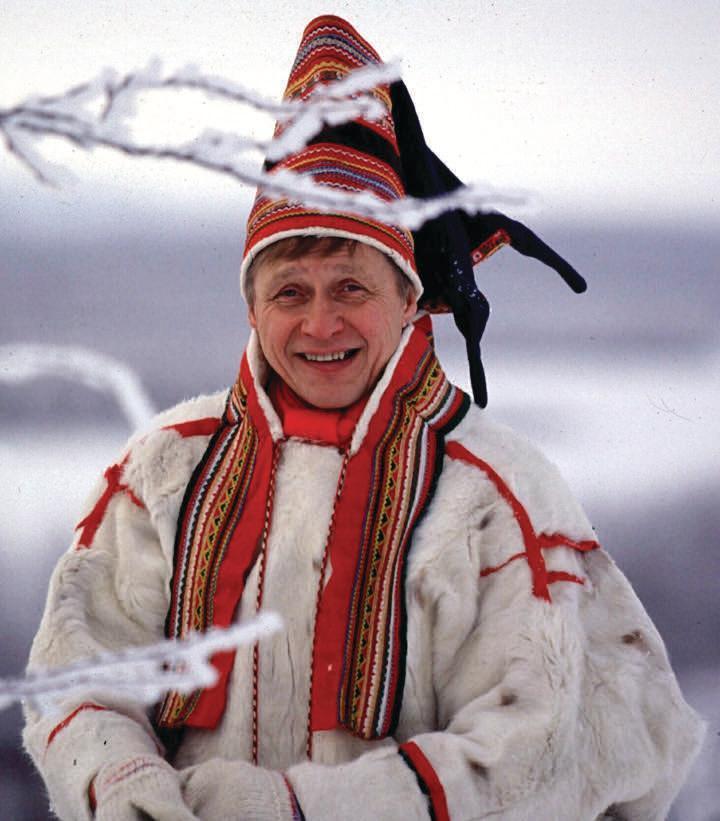 Finsk/norsk
Opprinnelig lærer
Døde i 2001, 58 år gammel
Multikunstner
Musikk, joik, dikt, bilder
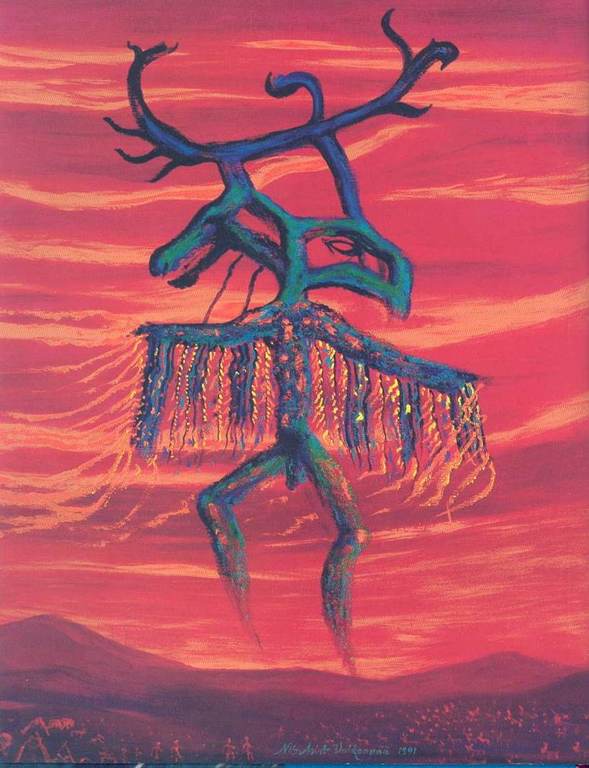 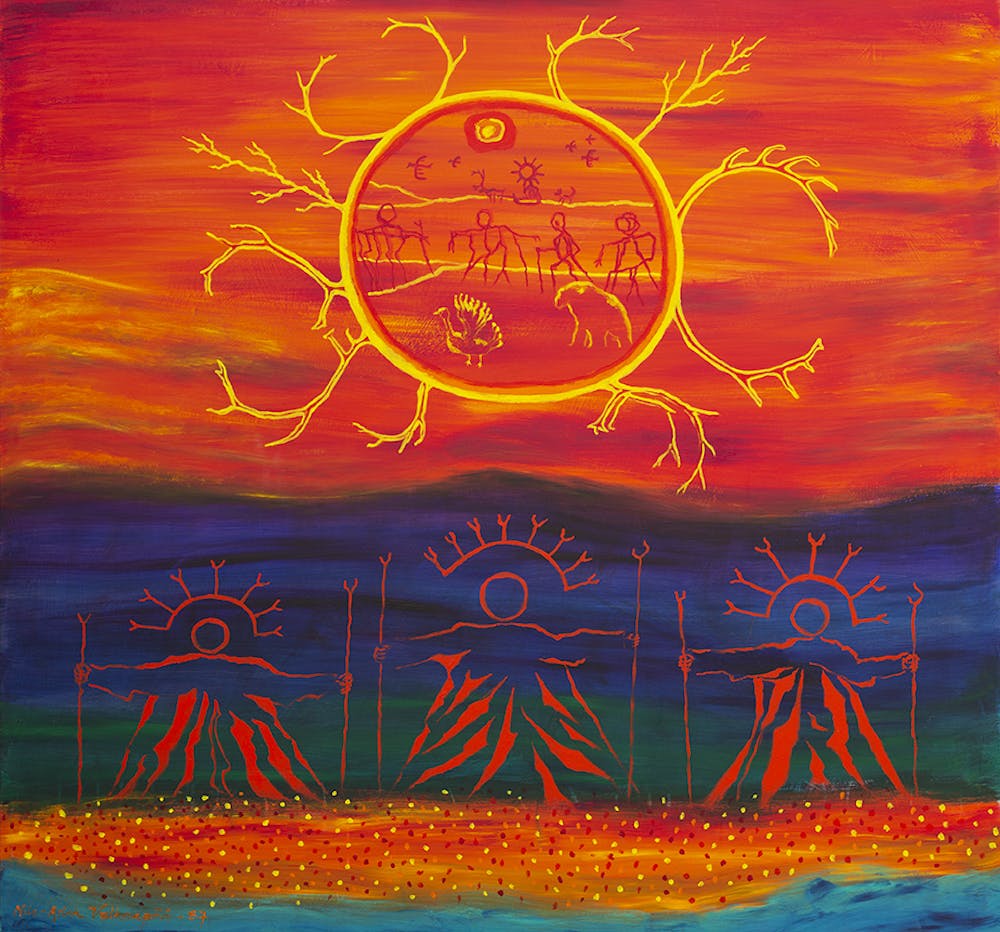 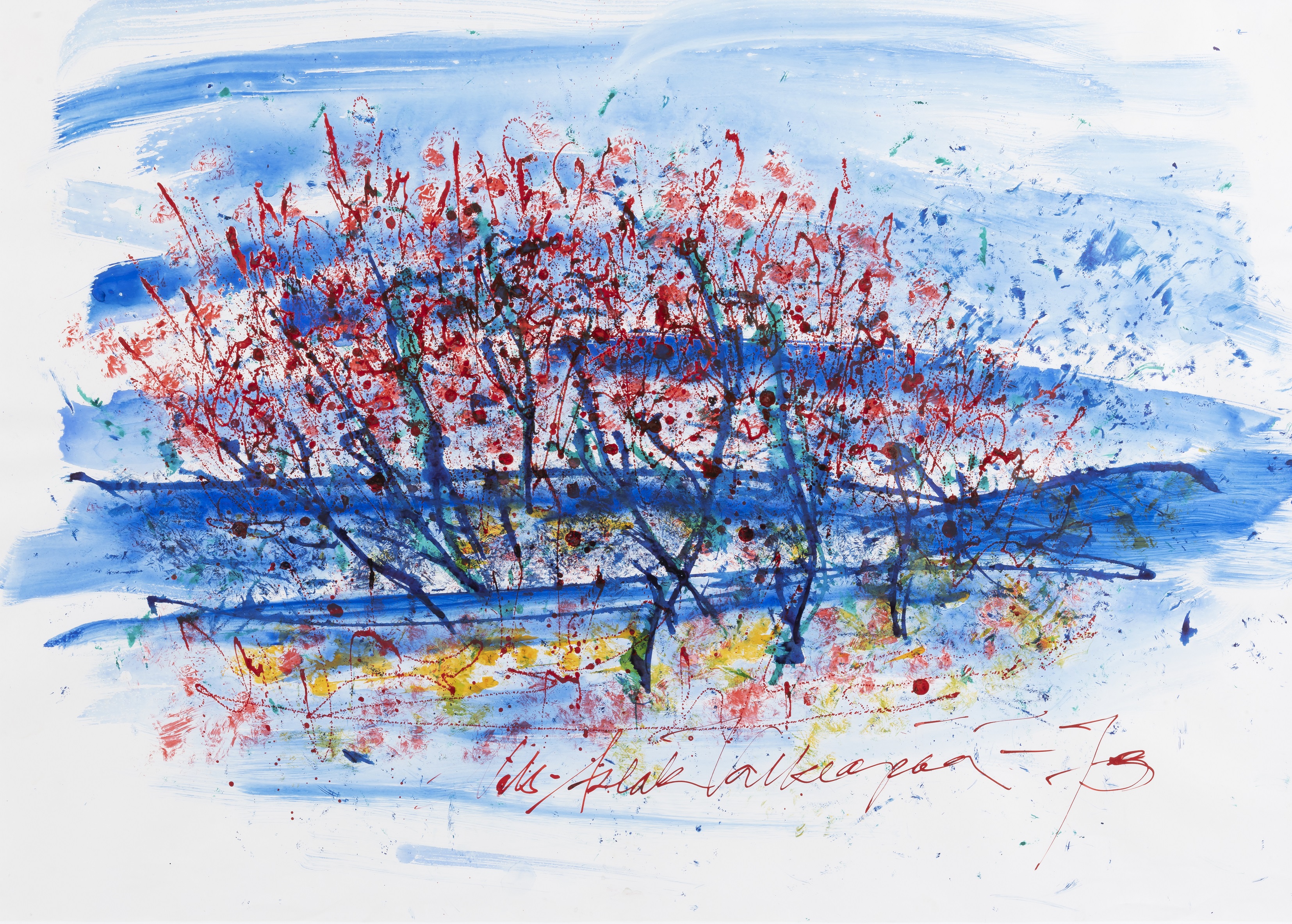 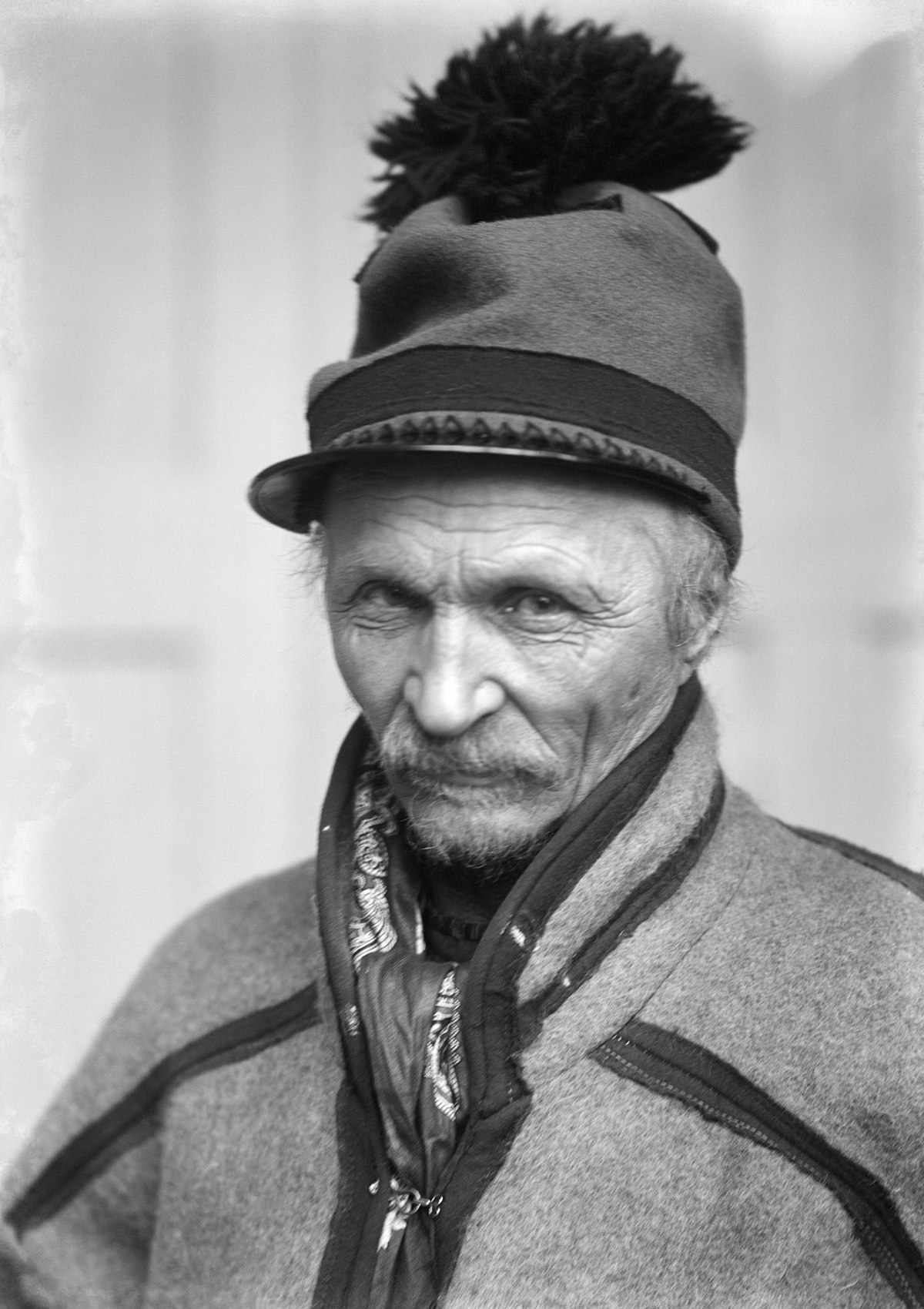 Andre samiske billedkunstnere
Johan Turi
Anders Sunna
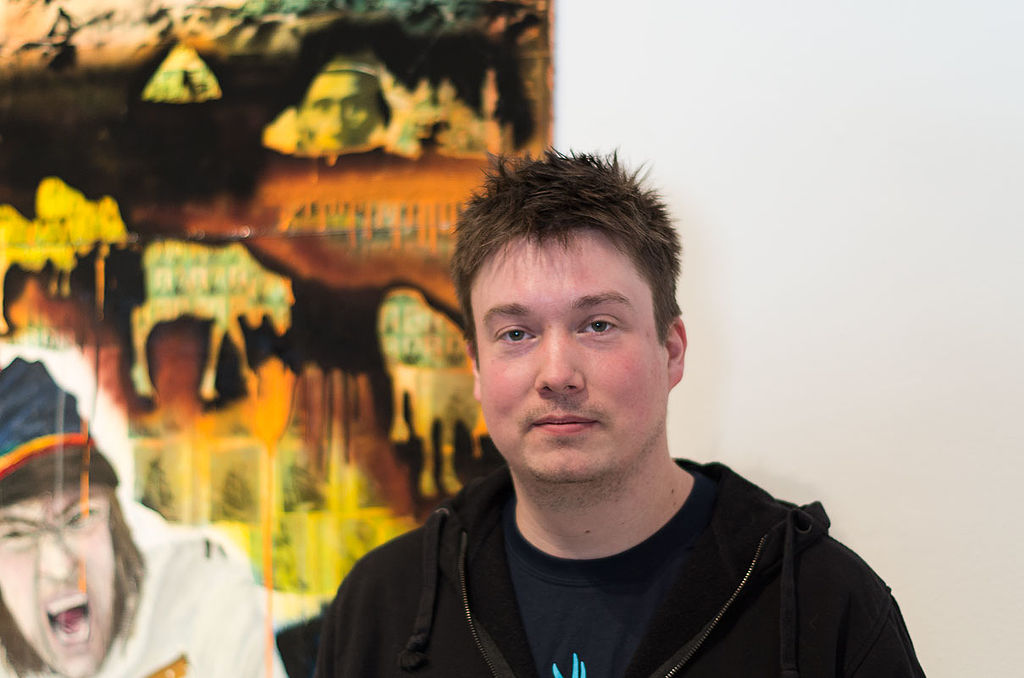 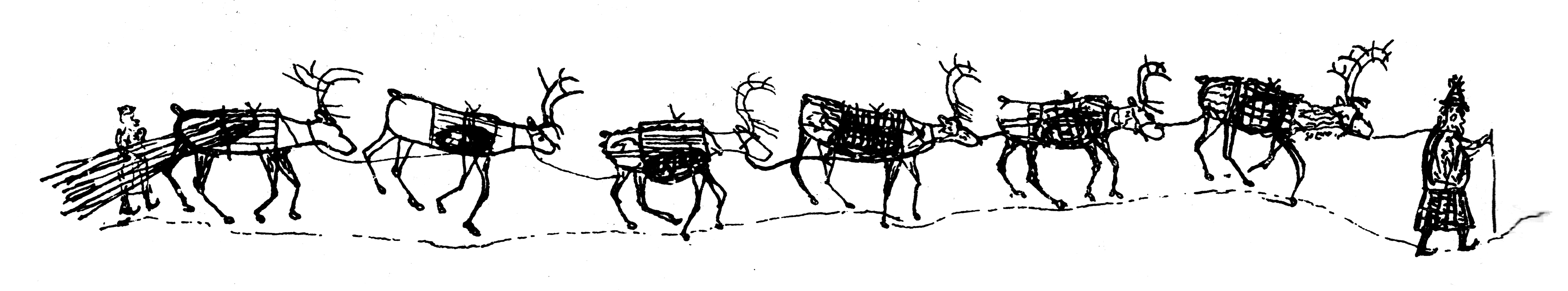 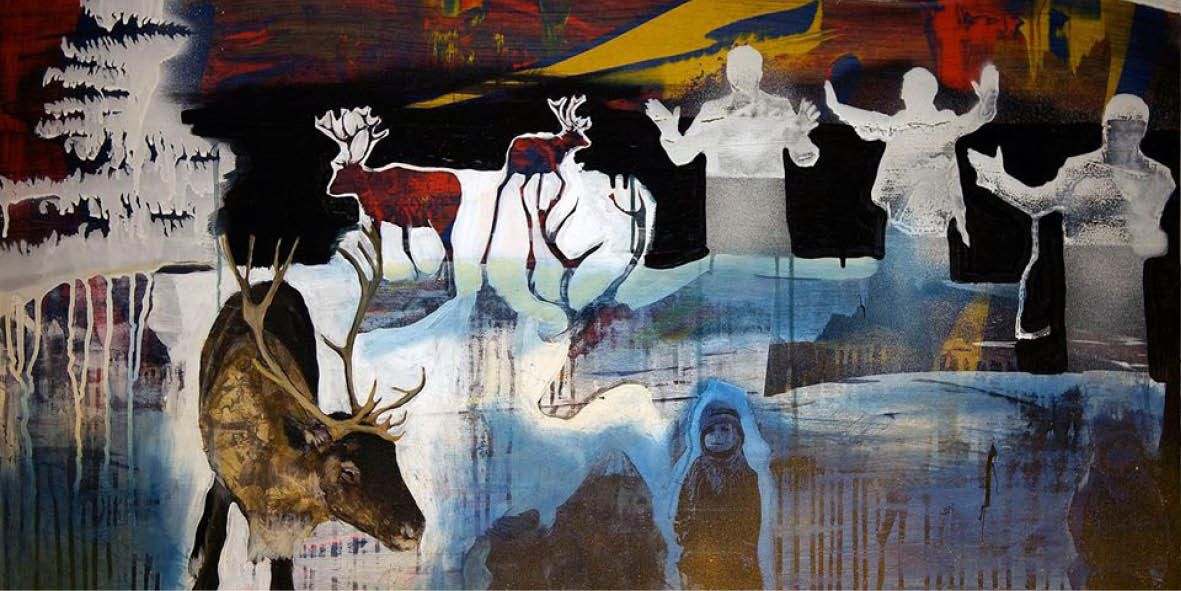